Année académique 2020-2021
Annie Niessen - annie.niessen@uliege.be
© Annie Niessen 2020
L’adhésion à l’UE : la formulation « Etat européen »
Clause d’adhésion
Article 49§1 TUE 

« Tout Etat européen qui respecte les valeurs visées à l’article 2 et s’engage à les promouvoir peut demander à devenir membre de l’Union ».
Clause d’adhésion
Critères d’éligibilité =

Etat européen 
	 depuis le Traité CECA (1951)
	 2 sous-critères : un Etat + être « européen » 	

2)    Respect et promotion des valeurs 
	 depuis le Traité d’Amsterdam (1997)
Amsterdam et Nice : « principes » de l’article 6
Lisbonne : « valeurs » de l’article 2
L’adhésion à l’UE
2 types de critères (ou conditions) d’adhésion :

Critères d’éligibilité : critères minimums requis pour que la candidature soit recevable  avant l’étape « Etat candidat »

Critères d’admission : critères qui doivent être remplis (ou en bonne voie de l’être) au moment de l’adhésion  après l’étape « Etat candidat »
Clause d’adhésion
Que peut-on dire de l’Article 49 TUE ? 

Peu précis, sujet à interprétation 
Ouverture régionale (l’« Europe ») mais « fermeture » au reste du monde
Fermeture à d’autres types d’organisations que les Etats (ONG, organisations internationales, régions, …)
Plutôt symbolique : l’UE est ouverte à l’élargissement / a vocation à accueillir d’autres Etats mais dans certaines limites
Etats européens
+ 6 pays fondateurs (1957) : France, Allemagne, Italie, Belgique, Pays-Bas, Luxembourg
+ 1 retrait (2020) : Royaume-Uni
Logiquement, tous ces Etats qui font (ont fait) partie de l’UE sont des « Etats Européens » au sens de l’Article 49 TUE
Etats européens
Candidatures acceptées puis retirées :
- Norvège 
 Islande
 Suisse
Etats candidats actuellement :
Turquie 
Serbie
République de Macédoine du Nord
Albanie
Monténégro
Etats candidats potentiels :
Bosnie-Herzégovine (avis Commission rendu)
Kosovo (pas de demande officielle)
Ces Etats dont les demandes d’adhésion ont été acceptées ou sont en voie de l’être pour d’autres raisons que leur éligibilité sont donc des « Etats européens » au sens de l’Article 49 TUE
« Etats européens certains »
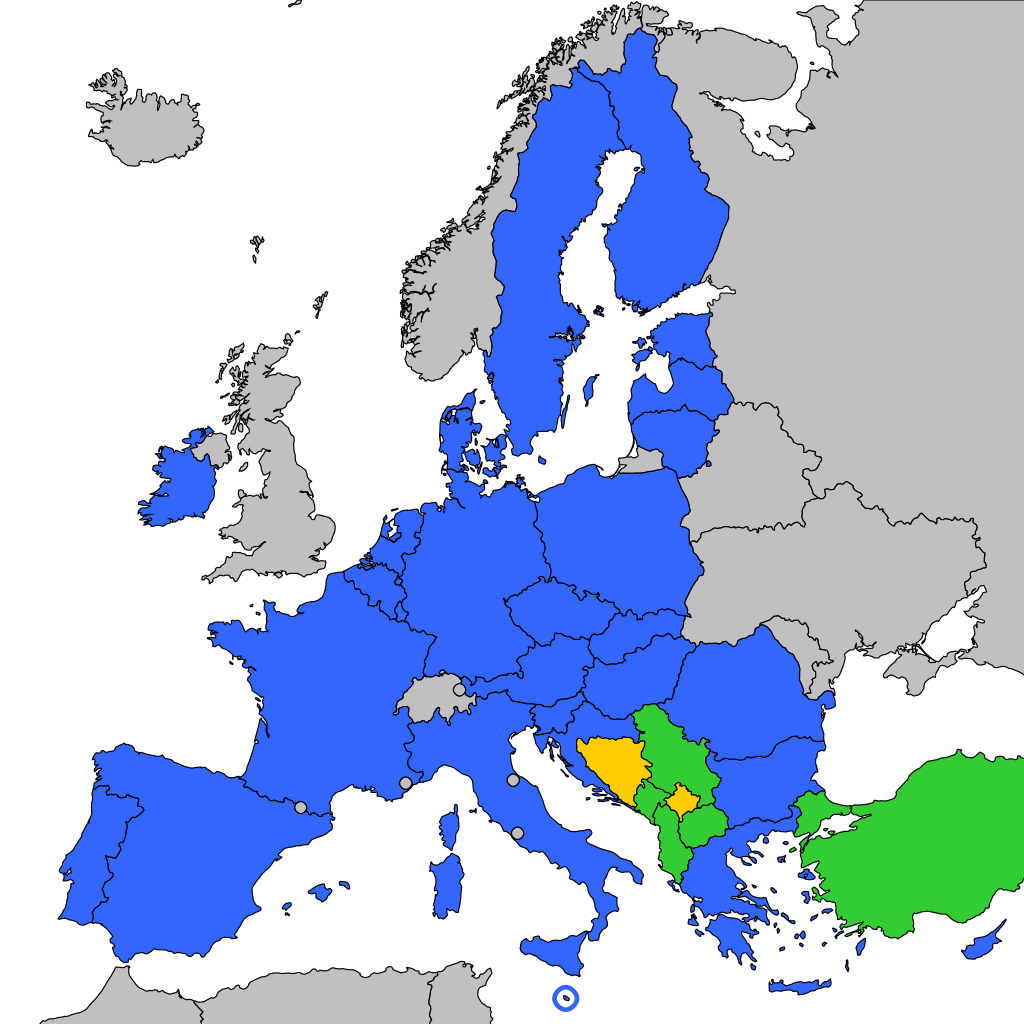 Etats membres

Etats candidats
Etats candidats potentiels

Anciens Etats candidats 

Ancien Etat membre
© Annie Niessen 2020
« Pays d’Europe »
« Autres pays d’Europe » sur le site officiel europa.eu
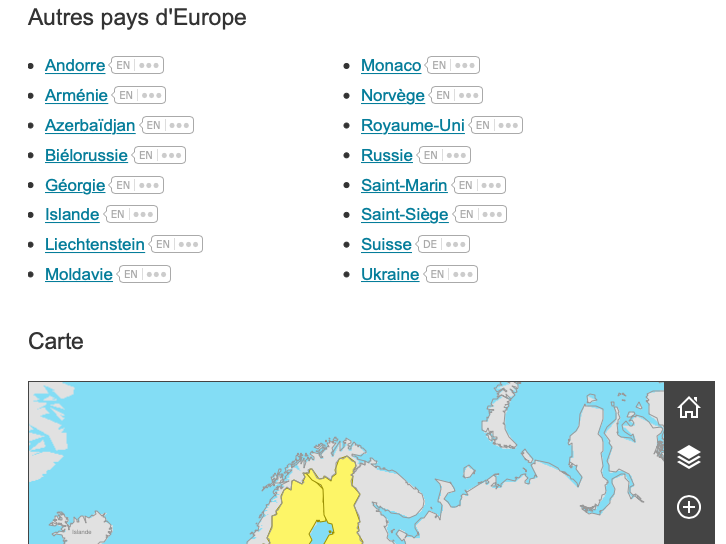 https://europa.eu/european-union/about-eu/countries_fr
La formulation « Etat européen »: interprétations par l’UE au fil des élargissements
Etat européen/Europe ?
Qu’est-ce qu’un Etat européen
ou qu’est-ce que l’Europe 
pour vous ?
Etat européen ?
Qu’est-ce qu’un Etat « européen » ? Qu’est-ce que l’Europe ? 

En Europe ? Quelles frontières ? Ou s’arrête-t-elle ? Continent européen ? 
Culture européenne ? Cultures européennes ? 
Histoire commune ? Traditions héritées ? Depuis quand ? 
Héritage linguistique ? 
Valeurs communes ? 
Religion ? 
Héritage de la colonisation ? Quelles parties du monde ? 
…
Représentations de l’Europe
Différentes représentations en fonction 
des époques
des acteurs (points de vue, objectifs, …)
des disciplines
des pays
… 
Les représentations sont
parfois issues de faits, d’évènements historiques, de constatations (mesurables ou non)
parfois basées sur des perceptions, mythes, récits, préjugés, faits déformés ou incertains, … 
 largement utilisées dans les discours politiques, à l’école, dans les médias, …
Interprétations UE
Formulation « Etat européen » = vague  à interpréter. 
Quand ? 
Demandes d’adhésion 
Élargissements envisagés
Identité européenne 
Qui est le plus susceptible de se prononcer ? 
La Commission dans ses avis 
Le Conseil européen dans ses conclusions 
D’autres acteurs, tels que les Présidents des institutions, dans certains de leurs discours
Interprétations UE
Exemples d’avis de la Commission
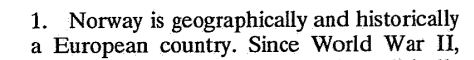 Norvège 1993
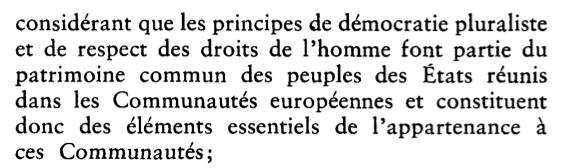 Grèce 1979
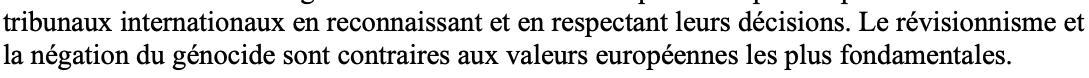 Bosnie-Herzégovine 2019
Interprétations UE
6 interprétations 

4 interprétations « discours des institutions » :
géographique
culturelle
historique
politico-juridique 

2 interprétations « configuration de l’Union » :
constitutionnelle 
économique
A travers ces représentations, l’UE véhicule une certaine vision de l’Europe
1. Interprétation géographique
Interprétation géographique
Références géographiques dans le discours UE

Notion de continent, surtout au début de l’intégration européenne (« unification du continent, continent réconcilié, construire le continent, … ») et lors du 5e élargissement (« réunification du continent, surmonter la division du continent, … »)

Notion d’Europe dans un sens géographique ou références à un Etat comme étant géographiquement européen (Royaume-Uni, Turquie, Norvège, Espagne, …)

Liens tissés entre des pays géographiquement proches qui a forgé leur caractère européen (ex : Autriche)
Interprétation géographique
Quelques cas indicateurs des frontières de l’Europe selon l’UE

Cas du Royaume-Uni 
Cas de la Turquie
Cas du Maroc 

 Ces cas, par leur acceptation ou leur refus, ont déterminé certaines frontières externes de l’Europe et ont donné des indications sur ce qu’est un Etat européen pour l’UE
Interprétation géographique
Le cas du Royaume-Uni

« Continent »: notion contestée par les géographes mais signifie « terres continues » (latin continens terra)  souvent considéré comme une vaste étendue de terre 
Ils britanniques :  détachées géographiquement du continent mais proches
Royaume-Uni invité aux négociations du Traité de Rome : pas de débat sur son caractère européen  implicite, logique

Pourtant… séparation géographique a été utilisée dans certains discours pour le Brexit (et avant) : séparation physique engendrerait une séparation psychologique + « le continent »
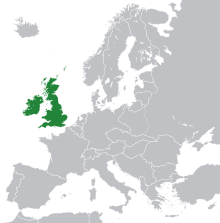 Interprétation géographique
Le cas de la Turquie
Europe ou Asie ? –> Bosphore = limite conventionnelle entre les deux

Traité d’association (Traité d’Ankara), 1963 : reconnaît l’objectif d’adhésion  éligibilité confirmée  (Turquie = Etat européen)
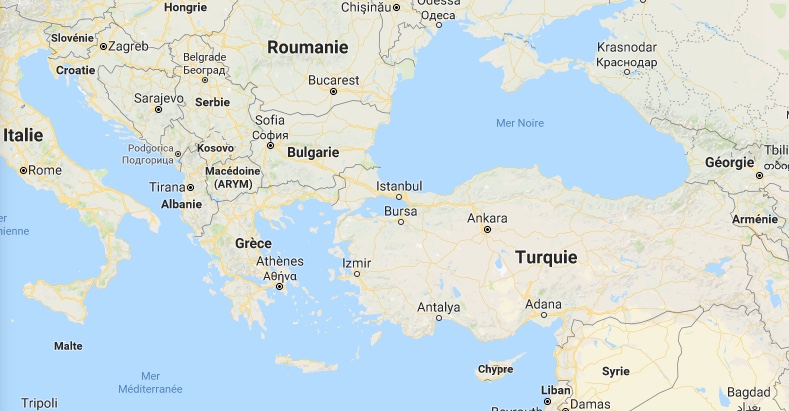 Cohérence avec la définition conventionnelle de l’Europe géographique / du continent européen 
Un « petit » morceau du territoire suffisant
Interprétation géographique
Le cas du Maroc

Demande d’adhésion officielle en 1987 (conversations exploratoires depuis 1983)
Pas de communiqué officiel sur la réponse, l’avis de la Commission n’a pas été demandé, peu d’informations sur la demande et la réponse
Semble être un refus d’ordre géographique : « le Maroc ne fait pas partie de la ‘zone européenne’ » (Europa-Archiv, 1 octobre 1987). 

 Frontière sud de l’Europe en accord avec la limite conventionnelle (continent européen s’arrête à la Méditerranée)
Interprétation géographique
Le cas du Maroc

Pourtant… arguments avancés par le Maroc (Hassan II)
Projet de tunnel sous le Détroit de Gibraltar
Proximité géographique 
Unis par l’histoire 
Civilisations se sont influencées les unes les autres

Autres arguments en faveur : 
Algérie 
Ceuta et Melilla
Liens historiques avec Etats membres (France, Espagne)
2. Interprétation culturelle
Interprétation culturelle
Références culturelles dans le discours UE

Culture commune/européenne (PECO, Grèce, Turquie, Suède, Europe, …)
Civilisation commune/européenne (Royaume-Uni, Espagne, Europe, …)
Civilisation ancienne, chrétienne, occidentale, …
Lien avec développement scientifique et intellectuel
Lien avec règles morales, conception de la vie
Lien avec l’antiquité (ex : Rome comme étant le début de la civilisation europénne) 
Héritage/patrimoine culturel commun 
Manière de penser, dévelopement des connaissances, …
Liens culturels entre des pays 
Traditions culturelles communes 
Souvent anciennes : scientifiques, artistiques, …
Interprétation culturelle
Le cas de Chypre

Demande d’adhésion en 1990 
Position géographique : difficilement justifiable  proche du Moyen-Orient, très à l’est et au sud
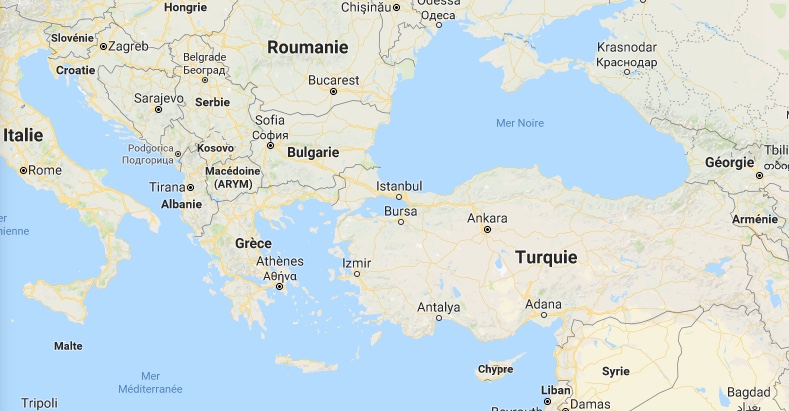 Interprétation culturelle
Le cas de Chypre

Avis Commission (1993) : “… the deep-lying bonds which, for two thousand years, have located the island at the very fount of European culture and civilization…”

Justification principalement sur la base d’une culture et d’une civilisation européennes qui trouveraient leur origine sur l’île il y a 2 000 ans (Antiquité) 
3 Etats européens en lien avec Chypre : Grèce, Turquie et Royaume-Uni
Pas « physiquement rattaché » à un continent (>< Maroc)
Interprétation culturelle
// Grèce

“berceau de la culture européenne” (Hallstein 1961), “valeurs culturelles et démocratiques qui ont été notre héritage commun depuis l’Antiquité” (Natali 1979), « berceau de la démocratie européenne » (Cox 2003), …

Grèce et Chypre : notion de l’Antiquité comme étant la base de la « civilisation/culture européenne » + démocratie
// Antiquité romaine : dans le cadre de la signature du Traité de Rome, nombreuses références à Rome comme étant significatif dans cet « héritage européen »
3. Interprétation historique
Interprétation historique
Références historiques dans discours UE

Histoire commune/européenne (Royaume-Uni, Norvège, Irlande, Danemark, Balkans occidentaux, …) et héritage commun (ex : Rome)

Liens entretenus à travers l’histoire (Chypre, Espagne, Portugal, Autriche, Balkans occidentaux, …)

 souvent utilisées en combinaison avec références géographiques ou culturelles.
Interprétation historique
Le cas du cinquième élargissement

Discours UE pendant la guerre froide : Europe = Europe de l’ouest (« Europe libre ») vs Europe de l’est = autre, pas l’Europe
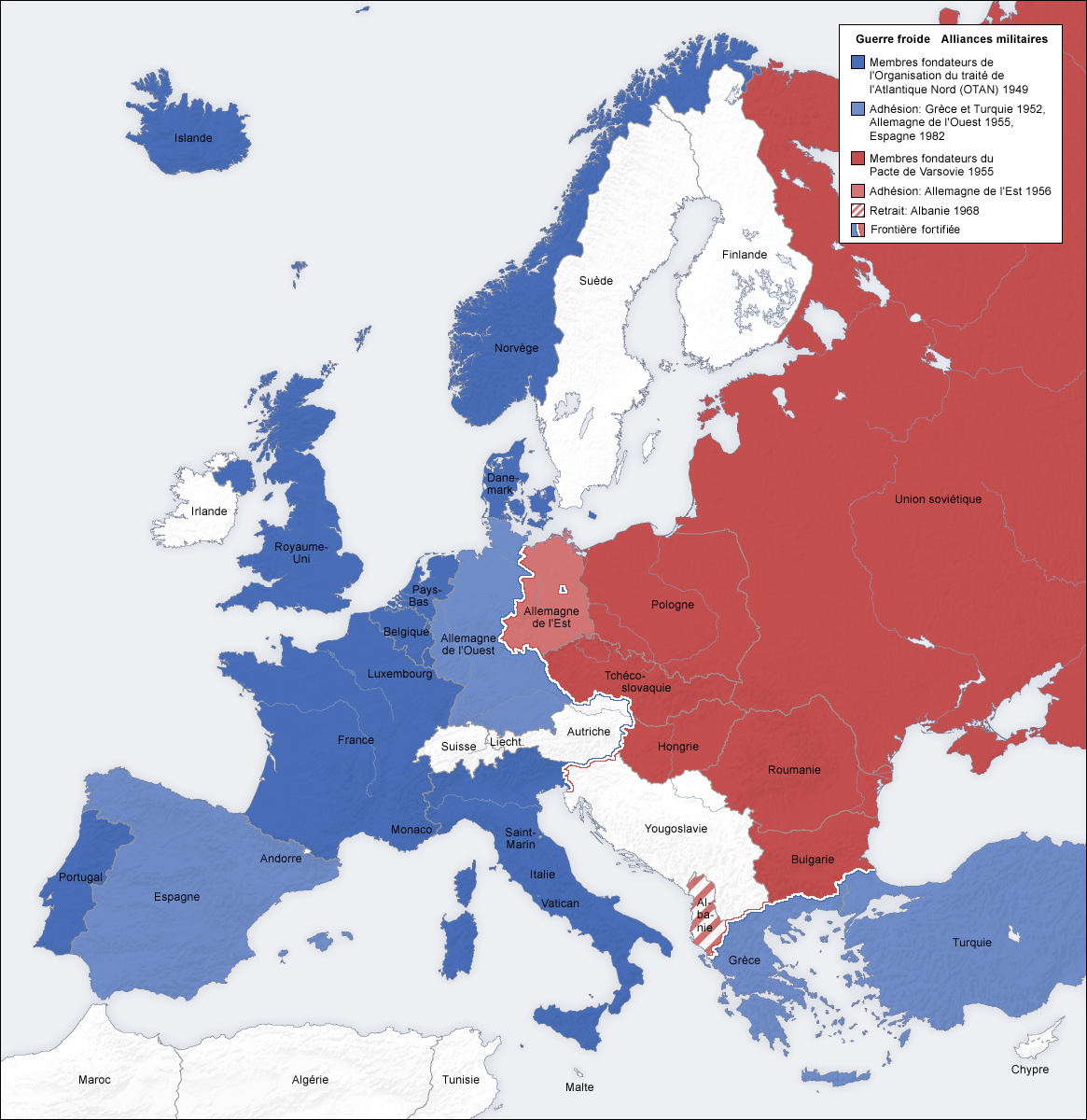 Interprétation historique
Le cas du cinquième élargissement

Discours UE post-guerre froide : Europe = ouest + est  réunification, réconciliation, « surmonter la division du continent » et renouer « avec les liens historiques » d‘avant la guerre froide.

Comment justifier ce changement de position et « légitimer » cet élargissement à des pays différents politiquement et économiquement ?  unité avant séparation 
PECO étaient européens avant la guerre froide : histoire commune 
« Kidnapping » par URSS  européanité « perdue » (politiquement surtout)
PECO peuvent enfin renouer avec leur identité européenne historique
Interprétation géographique
Paradoxe : la Russie est maintenant considérée comme un  « pays d’Europe »
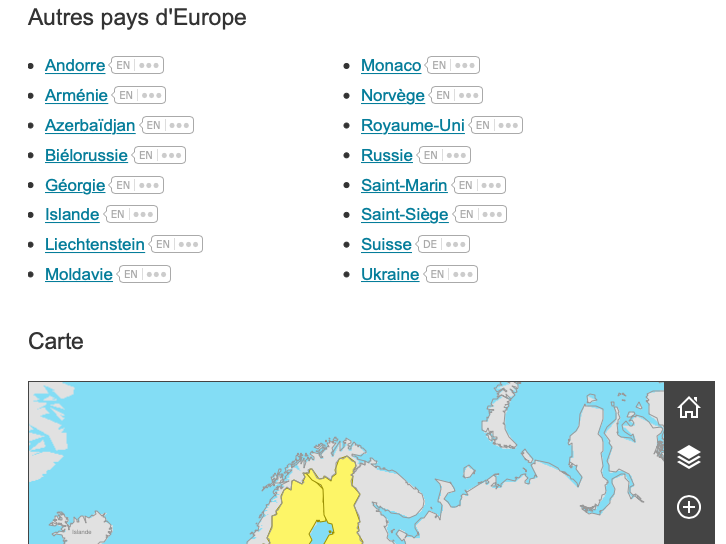 https://europa.eu/european-union/about-eu/countries_fr
4. Interprétation politico-juridique
Interprétation politique
Eléments politico-juridiques associés au caractère européens dans discours UE

Système juridico-politique commun  système politique, juridique, institutionnel dont auraient hérité les pays européens (institutions démocratiques, état de droit, …)
Traditions politiques communes / européennes
Idéaux communs  idéal de paix, de liberté, …
Héritage commun de nature politique  références à l’antiquité fréquentes (démocratie, droit romain, …)
Socle « humaniste » commun   éléments relatifs aux individus (droits de l’homme, liberté, égalité) acquis via des mouvements politico-philosophiques « européens » (Lumières, …)
Valeurs communes / européennes  reviennent le + souvent : démocratie, état de droit et droits de l’homme
Interprétation politique
Evolution de l’interprétation politique
Impulsion
Implicite
Formalisation
Explicite
2007
1962
1952/1957
1993
Traité de Lisbonne : ajout dans la clause d’adhésion
Refus des demandes espagnoles et portugaises
Critères de Copenhague : condition politique
« Etats libres » seulement
Condition politique
Eligibilité
Admission
© Annie Niessen 2020
Interprétation politique
Critères implicites initiaux : liberté et paix

« RÉSOLUS à affermir, par la constitution de cet ensemble de ressources, les sauvegardes de la paix et de la liberté, et appelant les autres peuples de l'Europe qui partagent leur idéal à s'associer à leur effort, » (préambule Traité de Rome, 1957)
« tous les Etats libres d’Europe pourraient s’attendre à recevoir une invitation; » (note sur la préparation de la Conférence de Venise, 1956) 
« des demandes émanant de pays européens jouissant d'institutions libres, (…) » (Avis Commission, 1967)

 Critère politique implicite : pas mentionné comme critère en soi mais les pays ne respectant pas ne sont pas « invités ».
Interprétation politique
2) Première impulsion pour définir un critère politique : la demande espagnole (à partir de 1962)

Espagne & Portugal : demandes d’association pré-adhésion (1962)
            	 refusées : pas d’accord d’association
	(contrairement aux demandes d’association turque et grecque, deux autres pays 	du sud, qui ont été 	acceptées)

	 problème avec les régimes politiques : considérés comme n’étant pas en 	accord avec les objectifs politiques de la Communauté
Interprétation politique
1967
1974
« Dictatures d’Europe du sud »
Coup d’état (crise chypriote)
Coup d’état
Dictature des colonels en Grèce
1975
1936
1939
Mort de Franco et début de la transition démocratique (élections libres en 1977)
Coup d’état
Guerre civile
Régime franquiste en Espagne
1974
1976
1933
1926
Nouvelle C°
Coup d’état
Nouvelle C°
Révolution des Œillets (colonies)
Ditadura Nacional
Estado Novo de Salazar au Portugal
1962
1959
Demandes d’association turque et grecque
Demandes d’association 
espagnole et portugaise
© Annie Niessen 2020
Interprétation politique
Refus demande espagnole

 Sujet peu traité à l’époque mais a donné l’impulsion pour la définition de certains critères de nature politique (ex : Rapport Birkelbach) 
 Les raisons apparaissent néanmoins clairement lors de la demande d’adhésion fin des années 1970

« Tother European States who share the ideal of strengthening peace and liberty may join in the efforts of the Member States. It was to respect that ideal that the Community did not respond to the Spanish approach of 1962 » (Avis Commission demande d’adhésion Espagne, 1978)
« the Community which had for a long time refused any kind of institutional link with Spain on the grounds that its regime was not democratic. » (Commission, Spain and the European Community, 1978)
Interprétation politique
3) Explicite : association identité européenne et configuration politique (1973 - …)


Début années 1970 : fin des dictatures du sud
Possibilité pour ces pays considérés comme faisant partie de l’Europe de devenir membres
Interprétation politique
4) Formalisation de la condition politique 

Fin années 1980 et années 1990 : élargissement aux PECO 

Critères de Copenhague (1993) : politique = institutions stables garantissant la démocratie, l’état de droit, les droits de l’homme, le respect des minorités et leur protection
Mention de l’article 6 (puis 2) TUE dans la clause d’adhésion (1997)
Référence aux critères de Copenhague dans la clause d’adhésion (2007)

 Critères politiques deviennent clairement des critères d’admission 
 Changement possible au cours de l’histoire  Détachement des éléments politiques de l’idée d’européanité des Etats
Hiérarchie des conditions
géographique
✗
✓
culturelle
(+ proche géographiquement)
politique
✓
✗
✓
historique
(+ proche géographiquement)
✗
Eligible
Non-éligible
✗
Probablement non-éligible
© Annie Niessen 2020
5. Interprétation constitutionnelle
Interprétation constitutionnelle
Certains territoires hors Europe géographique sont intégrés à l’UE 
 quid de la condition d’Etat européen ? 

2 types de statuts : association vs intégration 

Territoires associés : ne font pas partie de l’UE  « Europe sui generis » (une Europe mais un peu différente, propre à elle-même)
Pays et Territoires d’Outre-Mer (PTOM)

Territoires intégrés : font partie de l’UE  « l’Europe d’ailleurs »
Régions ultrapériphériques (RUP)
Interprétation constitutionnelle
Notion d’Europe et territoires intégrés

À la lecture des clauses du traité, certains sont considérés comme non-européens d’un point de vue géographique (principalement les RUP français)
Leur européanité relève du lien constitutionnel avec l’Etat membre  pas de référence à la colonisation, liens coloniaux passés sous silence 
Qu’en est-il de leur européanité d’un point de vue culturel, historique ou politique ? 
Condition d’Etat ?
Territoires intégrés
Actuellement : régions ultrapériphériques (articles 349 et 355 §1 TFUE)

France (6) : Mayotte, La Réunion, Saint-Martin, Guadeloupe, Martinique, Guyane française
Espagne (1) : Iles Canaries
Portugal (2) : Açores, Madère

+ possibilité d’inclure autres territoires danois, néerlandais et français (article 355 §6 TFUE)

Avant : territoires intégrés (pas de statut RUP existant)

Algérie 
Groenland
Territoires intégrés actuels
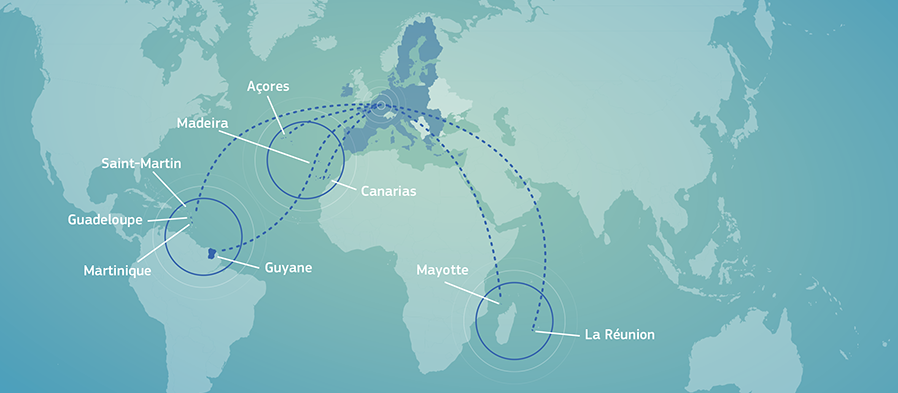 Source : Commission européenne
Anciens territoires intégrés
Le cas de l’Algérie française 

Demande la France pour intégration de ses départements d’outre-mer dans la CEE
Territoires d’outre-mer d’Afrique occidentale et équatoriale : ne constituaient pas une partie de la France métropolitaine  non-intégrés mais associés (pour la plupart)
1962 : indépendance de l’Algérie (132 ans d’occupation française)  sortie de la CEE
Pose question par rapport à la candidature du Maroc (hors Europe géo)
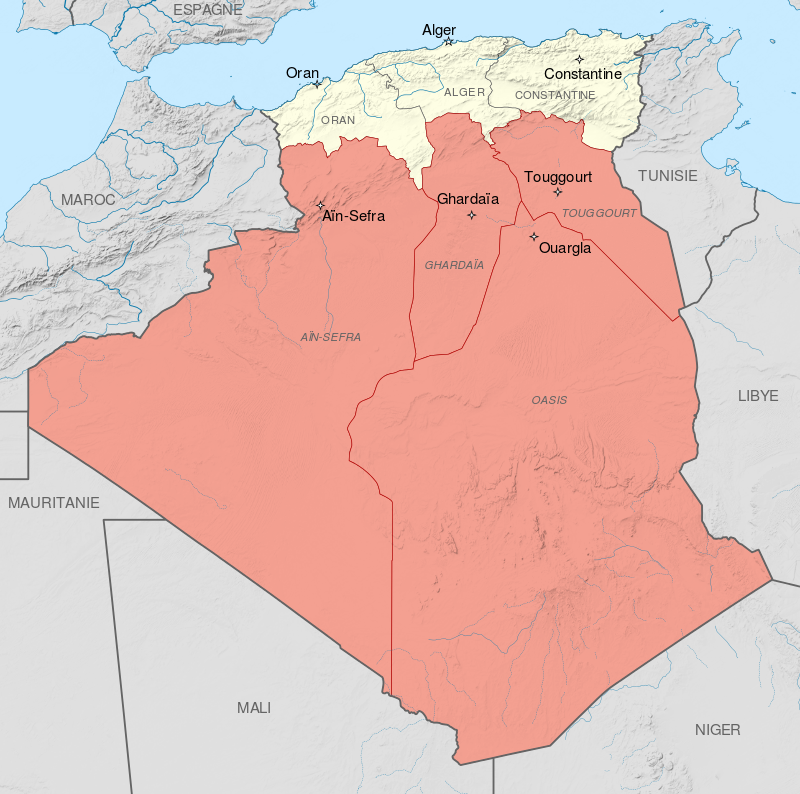 Anciens territoires intégrés
Le cas du Groenland

Initialement : territoire intégré  fait partie du Danemark et peu d’autonomie (>< Iles Féroé)
1979 : obtient plus d’autonomie 
1985 : sortie de la CEE par référendum  changement de statut (PTOM)
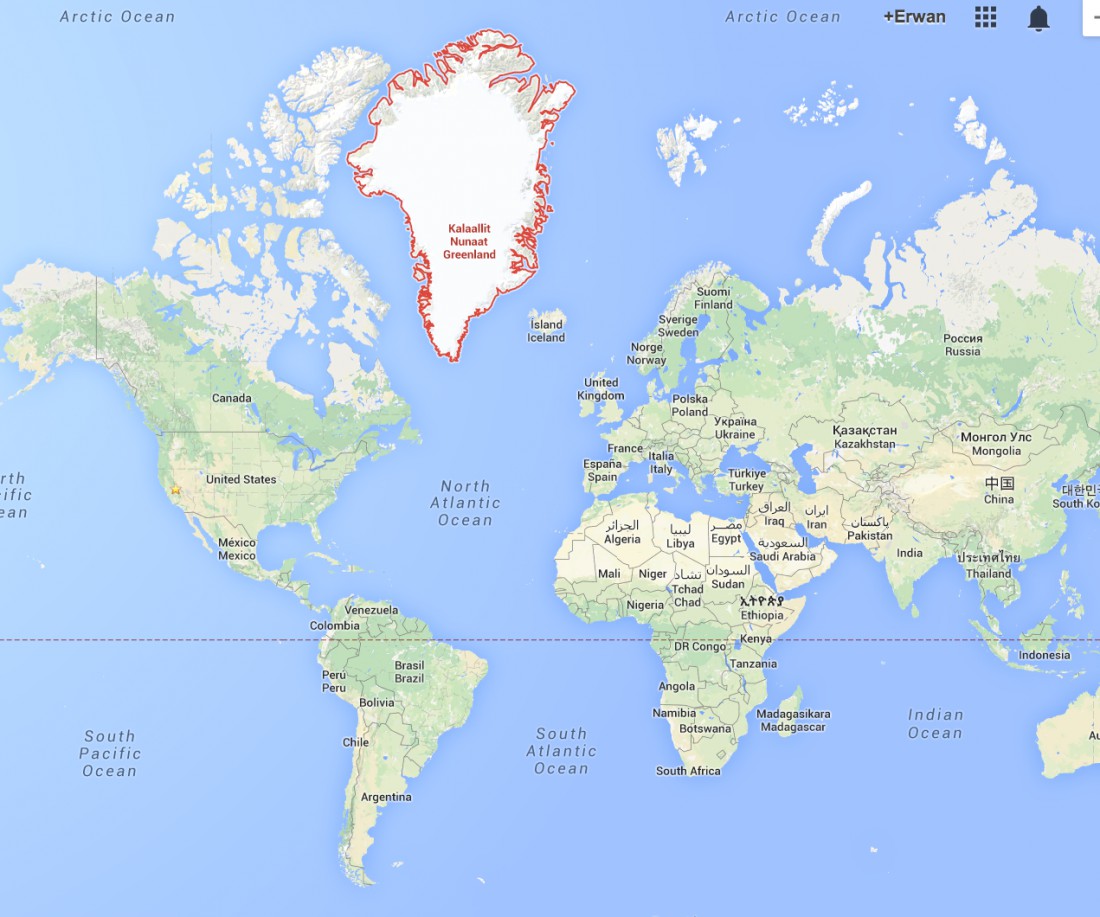 Problèmes évoqués pour la sortie de la CEE : 

politique commune de la pêche
éloignement géographique 
différences culturelles et ethniques (98% d’Inuits)
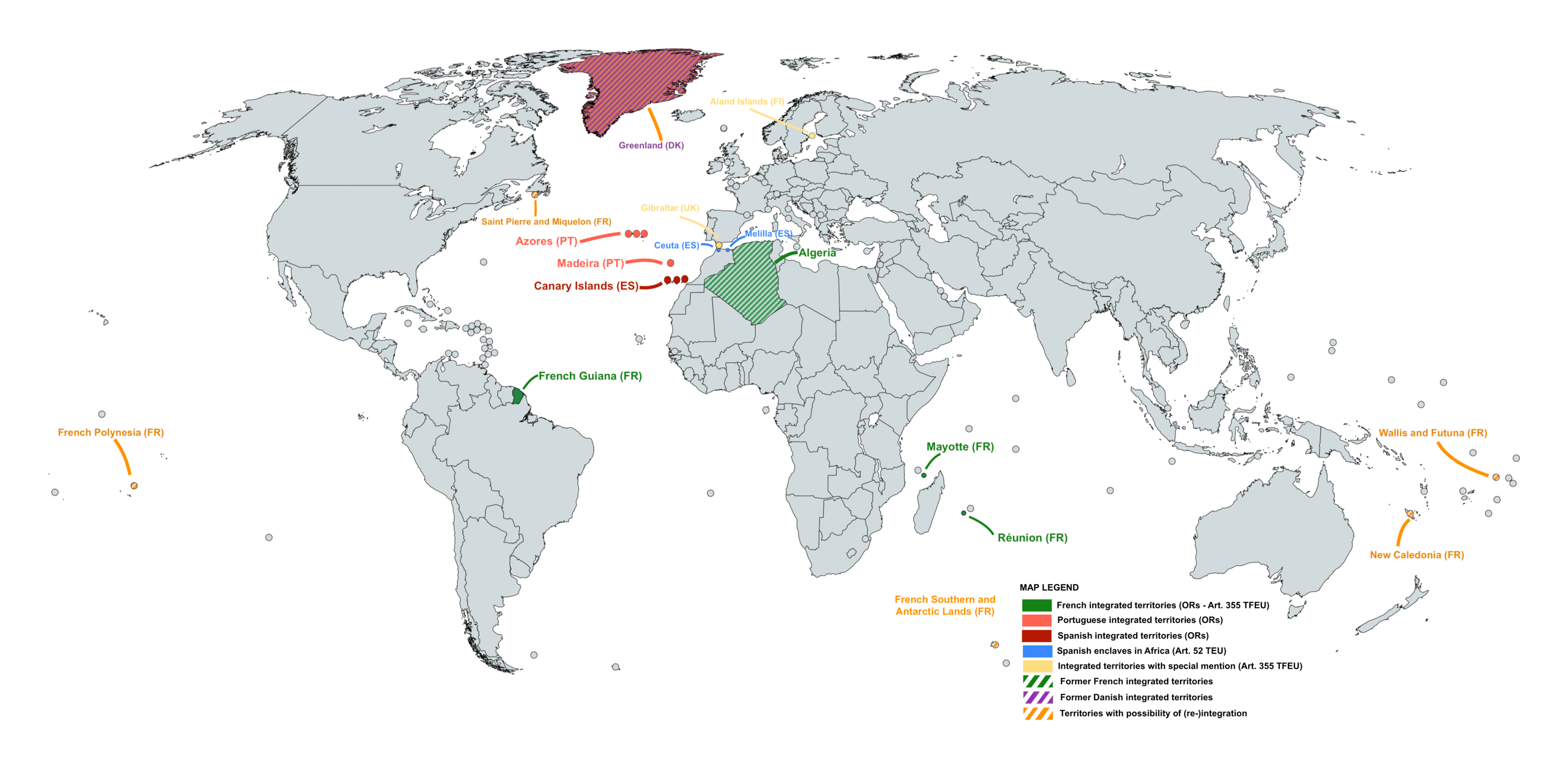 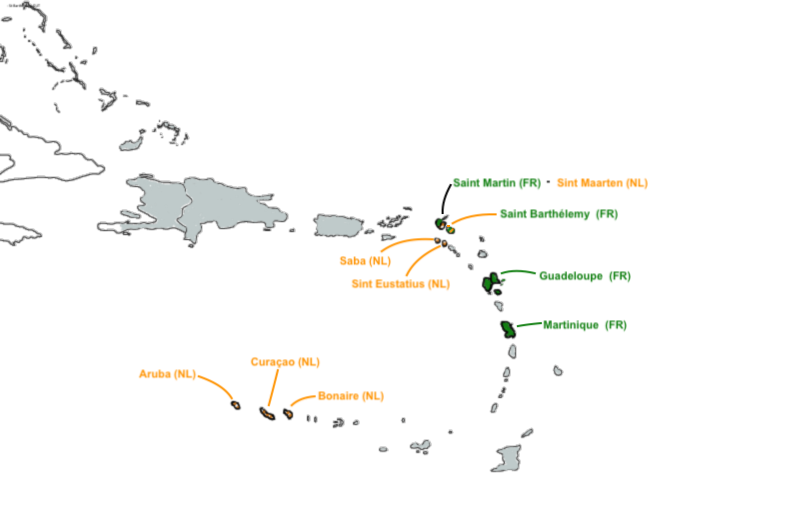 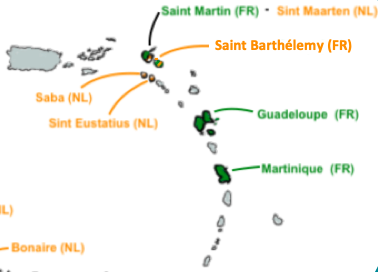 © Annie Niessen 2020
6. Interprétation économique
Interprétation économique
Economie ouverte sur le monde

Article 3 TUE: « économie sociale de marché »
Pas de critères économiques mentionnés dans le discours
Pas d’arguments économiques évoqués lors des cas d’adhésion (>< arguments politiques)
Mais un critère implicite : un Etat européen est un Etat qui adhère à l’idée d’une économie ouverte sur le monde et de marché 
Pas suffisant pour pouvoir être éligible mais nécessaire pour le bon fonctionnement UE
À mi-chemin entre condition d’éligibilité et condition d’admission (// interprétation politique)
Conclusion
A travers ces interprétations de l’Europe, l’UE…

… met en avant une certaine vision de l’Europe : géographique, occidentale, berceau de la démocratie, pays avec des valeurs, ...
… passe sous silence d’autres représentations : colonisation, Eurasie, Eurafrique, guerres de religion, valeurs pas toujours respectées, …
… crée sa propre interprétation normative du caractère européen d’un Etat

Les critères d’éligibilité (les interprétations) que nous venons de voir sont-ils appropriés ? légitimes ? représentent-ils bien l’Europe actuelle ?
Travail
Dans le travail, vous avez l’occasion d’en choisir d’autres, d’en garder certains, de tous les changer, de les adapter et d’opter pour des critères qui vous semblent les plus pertinents pour évaluer l’éligibilité (le caractère européen) d’un Etat 

Prendre le passé en compte : on est en 2020 et on part de ce qui existe et de l’état actuel de l’UE
Déterminer les critères qui vous semblent pertinents et argumenter pourquoi